Как построить график функции y = f(x) +m,если известен график функцииy = f(x)
у
8
4
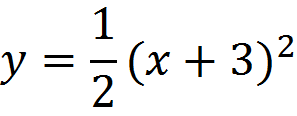 2
1
-1
0
1
-3
х
-1
2
у
1
0
1
х
-1
-4
-1
-2
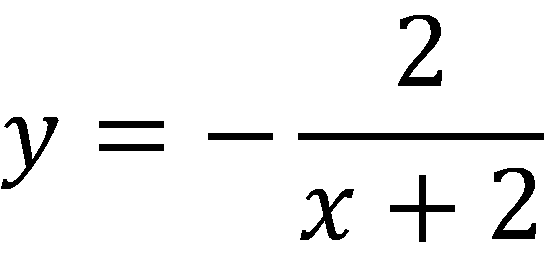 -4
3
у
1
-1
0
1
х
5
-1
-4
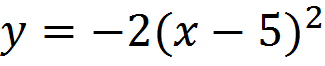 -8
4
у
4
1
-1
0
1
3
х
-1
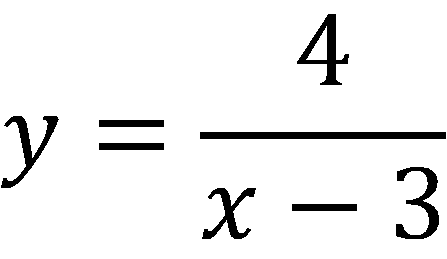 5
у
1
-3
-1
0
1
х
-1
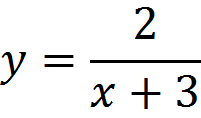 6
у
4
1
-1
0
1
3
х
-1
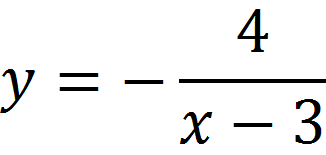 7
у
4
1
-1
0
1
5
х
-1
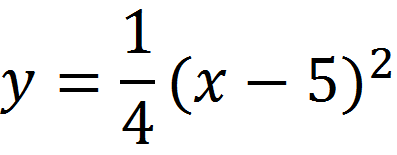 8
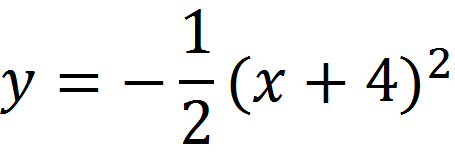 у
1
0
-4
-1
1
х
-1
-2
-4
-8
9
у
2
1
-1
1
0
х
-1
10
у
1
х
0
-1
1
-1
-2
11
у
9
4
2
1
-1
0
1
х
-1
12
у
9
4
2
1
-1
0
1
х
-1
13
у
9
4
2
1
-1
0
1
х
-1
14
у
9
4
2
1
-1
0
1
-5
х
-1
15